Recognising stress and building resilience
[Speaker Notes: We are trying to increase your comfort zone and give you tools to move between the lines so that you are resilient and robust and when things go wrong, you have the reserve to cope. Developing resilience can shift you to  the top line, where performance continues to increase as stress increases, and when performance reduces, it is not to such a degree as if you are less resilient]
Where are you on the stress curve?
Recognise when:

You are lacking “arousal” – are you underperforming, or learning too slowly
You are working at your peak – how long can you sustain it in the short term and the long term?
You are “over the top”
You are at the “point before point of no return”:

At the point of exhaustion and ill health you have gone too far for too long
Building your Resilience
What strengths do you think you have which help you to be more resilient?
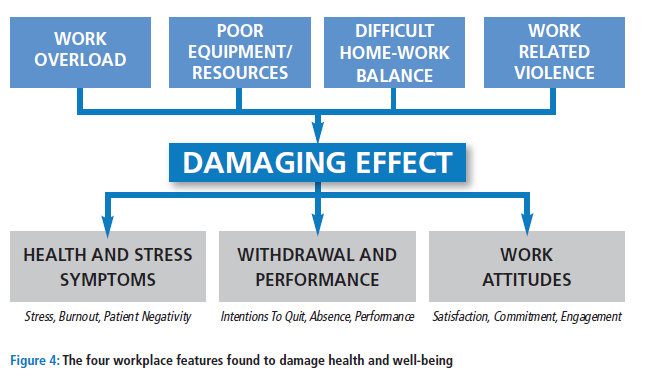 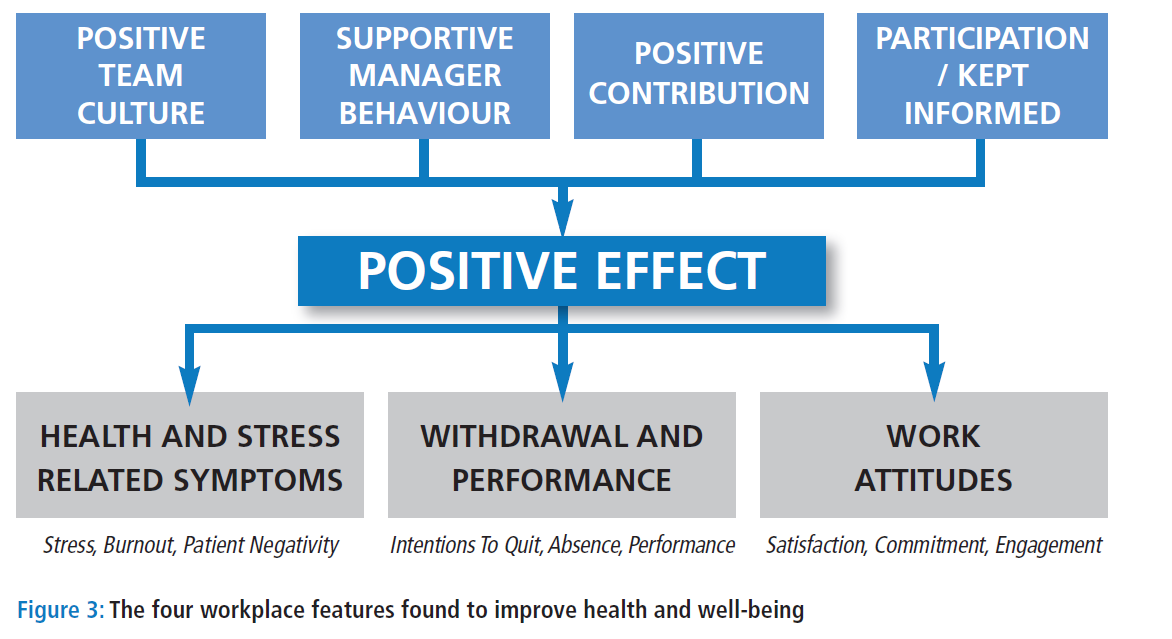 Partnership for Occupational Safety and Health in Healthcare, 2012